Getting Into Shape: the effect of shape coding on the spoken language production of two men with chronic aphasia.
Pippa Kirby, Carolyn Bruce and Caroline Newton
Division of Psychology and Language Sciences
University College London
Shape Coding and Aphasia
Susan Ebbels: Shape Coding for SLI 

Helen Davy: pilot study – shape coding and aphasia

Current study: shape coding for two men with chronic non-fluent aphasia.
[Speaker Notes: Shape Coding was developed by Susan Ebbels as a therapy approach for children with Specific Language Impairment. Building on the principles of colourful semantics, Shape Coding uses colours, shapes, lines and arrows to code written language in order to support the language development of children with SLI. 
There is some evidence to suggest that shape coding may be useful in supporting the spoken output of people with aphasia. Helen Davy’s project (which won the BAS prize) was a case study examining the use of shape coding with one client. She found that, while the participant did not make significant improvements in the assessments used, he demonstrated a better understanding of the components needed to form a sentence, and it was felt that with more therapy he might have made more significant improvements. 
This current study follows on from Helen Davy’s. We have been examining the effect of shape coding therapy on two clients, one of whom was the subject of Helen’s project in 2010, the other was new to shape coding.]
Shape Coding
The dog	  is         chasing   the cat
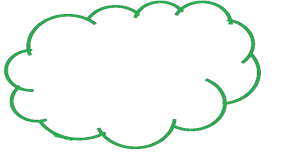 The boys	were     eating    vanilla ice-creams       in the park
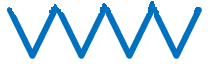 [Speaker Notes: This gives you an idea of how sentences can be coded. This first sentence shows the basic shapes used which you might focus on if targeting predicate-argument structure in therapy. The colours and shapes give information about the type of word: for example red for nouns, in an oval if it’s the subject, rectangle for the object. 
In this second sentence I’ve tried to demonstrate how shape coding can be used as a much more complex code. You might be unlikely to work on this all at once, but for example you might focus on subject verb agreement but using this underlining (one line for singular and two for plural). If working on tense you’d use these lines and arrows to show past tense here and the progressive aspect here. You might be working on extending phrases by adding in adjectives – shown in the green bubble, or prepositional phrases. 
So shape coding works as a kind of toolkit: you don’t need to use all of it at once (and it would probably over complicate things if you did) but you can select aspects to work on at any given time, according to your client’s needs.]
Study Participants
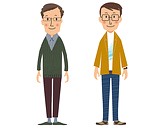 A
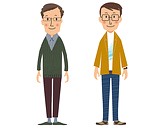 T
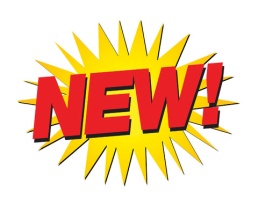 [Speaker Notes: Both participants were white British males in their early fifties, both native speakers of English. 
Alan was 5 years and Toby 4 years post-stroke. Both presented with chronic non-fluent aphasia and moderate apraxia of speech. Both had been attending twice weekly sessions at the UCL clinic prior to starting the project. 
The slide shows some of the key differences between them: as you can see Alan’s auditory comprehension is slightly less impaired than Toby’s. Alan was the subject of Helen Davy’s project three years ago, and so had been exposed to shape coding previously. Both his previous exposure to shape coding and his better auditory and reading comprehension were felt to be advantages in therapy.]
[gədəgədə] inconsistent yes/no
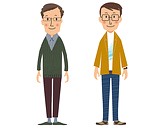 A
yes/no/ok
‘all the time’            ‘cup of tea’
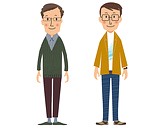 T
1 year post stroke
[Speaker Notes: Summarised here is a brief history of their communication skills since their strokes. 
At one year post stroke, Alan communicated mainly by writing single words and using Possum for short phrases. 
Toby used a combination of gesture and writing to communicate, writing key words and using a few spoken words.]
‘

‘I am bouquet of flowers to a friends please’
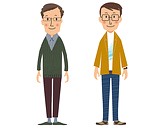 Constrained task
‘Man climb the tree’
The girl is …….the train .. pulling’
A
‘flowers..address…
money’
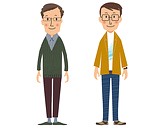 Constrained task
‘Man…..climb…. tree’
T
1 year post stroke
2 years post stroke
[Speaker Notes: At two years both were using more spoken language, though usually lacking in verbs. In constrained tasks both were able to access verbs.]
‘The dog is taking ice-cream’
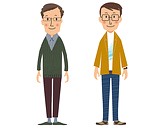 Constrained task
‘The boy is fishing and caught the fish.’
A
‘steal . ice-cream’
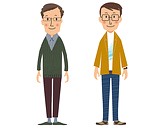 ‘Man . is . fishing’
Constrained task
T
1 year post stroke
2 years post stroke
4 years post stroke
[Speaker Notes: At four years post-stroke Alan was able to produce some fairly good sentences with a clear predicate argument structure, especially in constrained tasks. Tony finds verbs difficult to produce, but again we can see here that he can access them at times, in particular in constrained tasks.]
Baseline Assessments
Object and Action Naming Battery 
Thematic Roles In Production (TRIP)
Sentence Generation Assessment
Cinderella Story
Video retell: Mrs Doubtfire clip
Video retell: how to make an omelette  
Amsterdam-Nijmegen Everyday Language Test
Dinner Party narrative task
Grammaticality Judgement Task
Camden Memory Test (Face recognition task)
[Speaker Notes: This is a list of the assessments we used. We took three baseline measures before starting therapy.
Each participant then undertook eight hour long therapy sessions, spread over a minimum of four weeks. This was chosen as an arbitrary number: it was felt with both that they would have benefited from longer therapy blocks, had we the means to provide it.]
Shape Coding Therapy
Apply: 
e.g. SVO picture description tasks
Apply: 
e.g. sentence extension tasks using prepositional phrases
Apply : 
increase complexity e.g. changing tense, three argument verbs
Generalise: 
support use of shapes in less structured tasks
Learn the code: 
introduce the first 3-4 shapes
Learn the code: 
add more shapes
Learn the code: lines and arrows
Therapy: Toby
Apply: 
e.g. SVO picture description tasks
Apply: 
e.g. sentence extension tasks using repositional phrases
Apply : 
increase complexity e.g. changing tense, three argument verbs
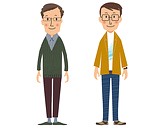 Learn the code: 
introduce the first 3-4 shapes
Learn the code: 
add more shapes
Learn the code: lines and arrows
[Speaker Notes: Toby’s therapy focused on these areas. He hadn’t done any shape coding before so some time was needed to help him use the code. We then did lots of picture description tasks, first with basic subject-verb-object phrases, then extending phrases by encouraging him to use additional prepositional phrases. We did do some work on tense and subject-verb agreement too.]
Therapy: Alan
Apply: 
e.g. sentence extension tasks using prepositional phrases
Apply : 
increase complexity e.g. changing tense, three argument verbs
Generalise: 
support use of shapes in less structured tasks
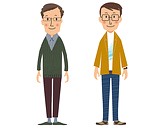 Learn the code: 
add more shapes
Learn the code: lines and arrows
[Speaker Notes: Alan’s therapy on the other hand skipped quickly through the initial stages, as he had been introduced to shape coding before and remembered it well. We worked mainly on extending his utterances and using a good sentence structure in less structured tasks. For example, instead of basic picture description we’d take a topic – Alan likes art and so we chose paintings to talk about, and then Alan would tell me all he knew about the painting. I’d prompt him to use the shapes so that instead of producing a string of nouns (as he otherwise tended to do) he’d produce sentences like ‘Picasso lived in the South of France’ cuing himself to produce the subject verb and object in the correct order by pointing at the relevant shapes. After working on three argument verbs he also produced sentences such as ‘I am inviting Carolyn to the art gallery’ in spontaneous conversation. Alan commented several times in therapy sessions that he felt the shapes helped him produce better sentences.]
Post-Therapy Assessment
Immediately after the therapy block finished

A week later allowing participants to use the shapes during the assessments

Three months later (yet to complete)
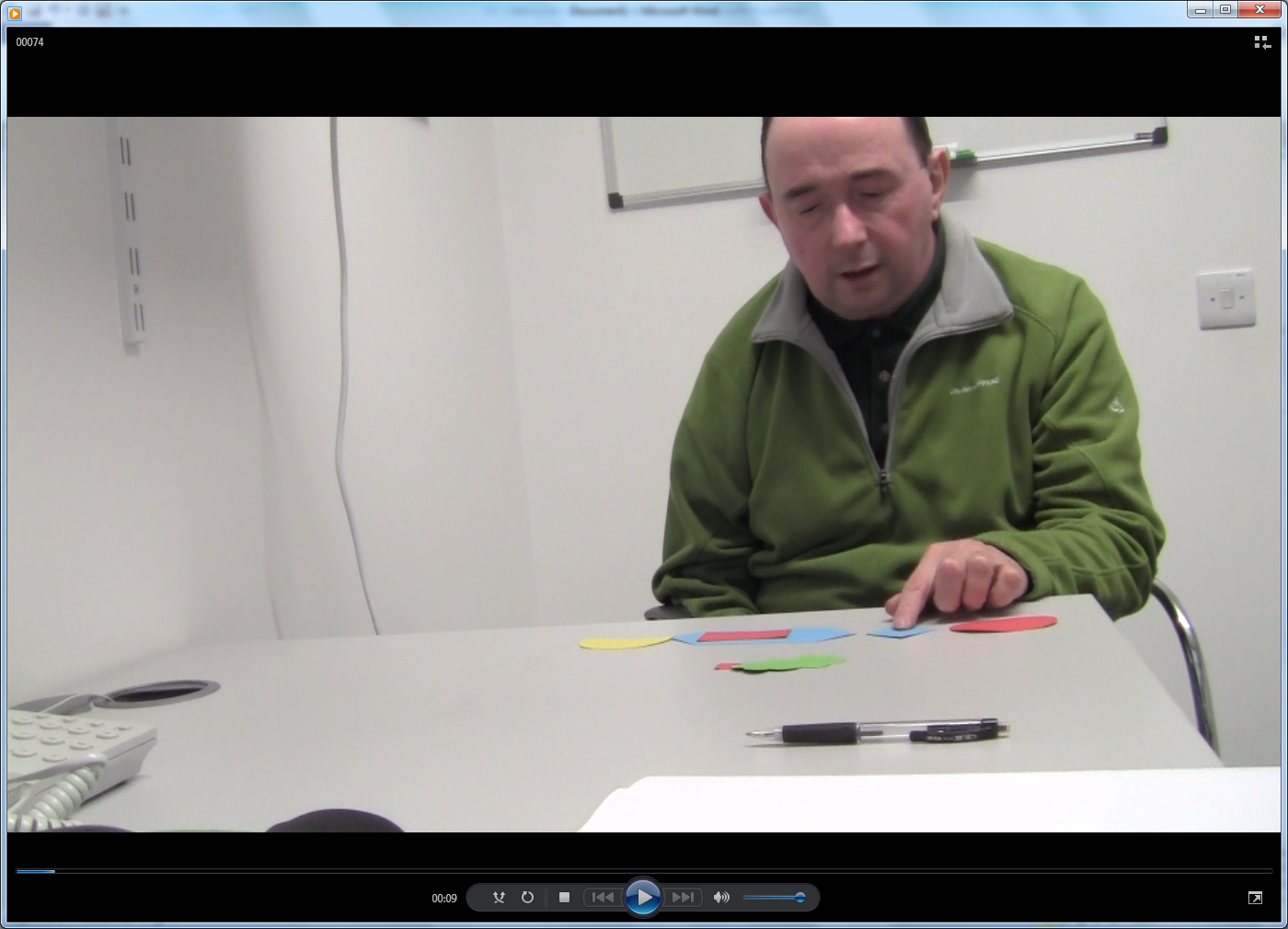 [Speaker Notes: We are in the process of analysing our results. What follows are some initial findings... I’m going to talk through some of the highlights / the parts where we saw the most change.]
Toby’s Results
Improvements in action naming and sentence production in constrained tasks
Action naming: OANB (/50)
Thematic Completeness: TRIP (/20)
[Speaker Notes: Toby improved in the action naming assessment (from the Object and Action Naming Battery) with an average pre-therapy of 9/50, and post therapy achieving 25/50. 
He also made improvements in sentence production tasks such as those in the TRIP assessment, with an average thematic completeness score of 4.3 pre-therapy and 13 post-therapy. 
However, Toby did not appear to make any improvements in less structured tasks such as video description, in which he still had difficulty producing verbs and forming sentences.]
Alan’s Results
Sentence Generation: pre-therapy
Sentence Generation: post-therapy
[Speaker Notes: Alan also made improvements in sentence production tasks such as in the TRIP and in the sentence generation task. In the sentence generation assessment the participant is given a verb and asked to make a sentence (e.g. The verb ‘eat’ they could say ‘the boy is eating a sandwich’). This is done with a set of verbs some of which are intransitive, some transitive, some ditransitive. 
This chart is not initially easy to interpret, because we have made a distinction between a response which gives the minimum number of required arguments, and responses which give optional extra arguments. For example, if given the verb ‘to eat’ it would be sufficient to say ‘the man is eating’, in which case we would mark it correct and code it as a one argument verb. If the participant said ‘the man is eating a meal’ then it would also be correct, and we’d mark it as an optional two argument verb, in blue rather than green, just to show that he’s giving additional information. 
I’m happy to take questions later on this if anyone’s interested, but for now I’d like to just highlight a couple of points in Alan’s results: 
Firstly we can see that he never made any errors with one argument verbs, neither pre- nor post-therapy. 
Secondly we can see that he made a few errors with two argument verbs pre-therapy, but none post-therapy. So before the therapy block he made some errors like omitting a patient, for example ‘the boy is throwing’, but afterwards none. 
Finally and most significantly, you can see that he made a lot of errors with three argument verbs (like give or show) pre-therapy – in fact he didn’t get any three argument verb sentences right, whereas after therapy he only made one error.]
Cinderella Story
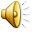 Pre-therapy
Post-therapy (with shapes)
[Speaker Notes: Initial analysis shows that Alan did not use significantly more verbs post-therapy, but there was a big change in the number and type of sentences he produced. Pre-therapy Alan mainly listed single words: most were nouns and a few were verbs. [play section]
Post-therapy, when assessed using the shapes independently, Alan produced far more thematically complete utterances. [play clips]]
Conclusions
Both participants demonstrated positive change but only Alan generalised skills to less structured tasks.
?comprehension skills 
?previous exposure to Shape Coding

Shape Coding as a toolkit: adaptable according to clients’ needs.